Figure 5. Visual spatial disengagement. (A) Images showing the inferior parietal lobule (IPL) regression with the cue ...
Cereb Cortex, Volume 15, Issue 12, December 2005, Pages 1855–1865, https://doi.org/10.1093/cercor/bhi063
The content of this slide may be subject to copyright: please see the slide notes for details.
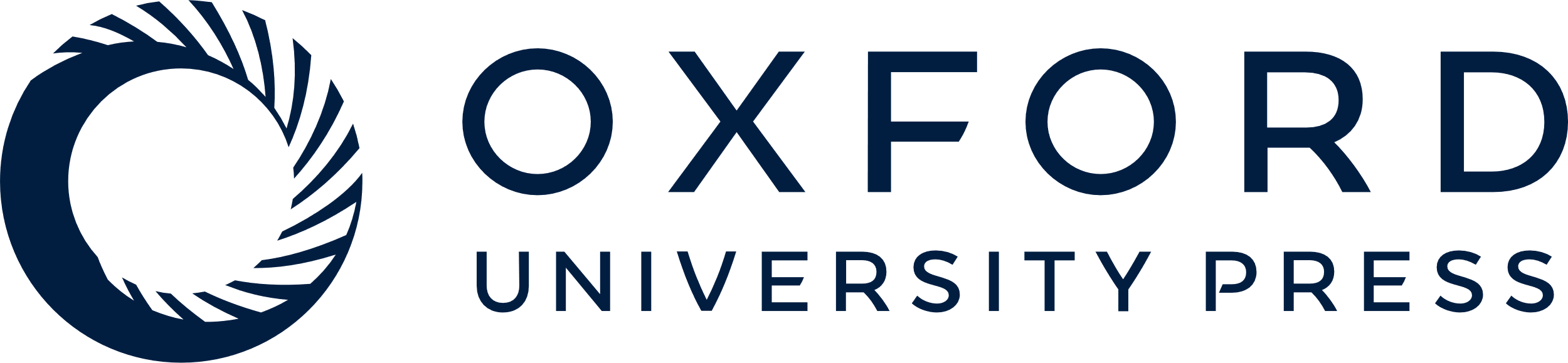 [Speaker Notes: Figure 5. Visual spatial disengagement. (A) Images showing the inferior parietal lobule (IPL) regression with the cue cost score (disengagement) collapsed across all three conditions (WIN, LOSE and NEUTRAL) in the group random effects analysis thresholded at P < 0.001. (B) From left to right, regression CCs with BOLD signal showing activations in the inferior parietal lobule in WIN + LOSE − NEUTRAL (thresholded at P < 0.005), WIN − NEUTRAL (threshold at P = 0.001), and LOSE − NEUTRAL (threshold at P < 0.001) conditions. (C) Activation in the intraparietal sulcus (IPS), and visual cortex in WIN + LOSE − NEUTRAL. Color bars represent t-values.


Unless provided in the caption above, the following copyright applies to the content of this slide: © The Author 2005. Published by Oxford University Press. All rights reserved. For permissions, please e-mail: journals.permissions@oupjournals.org]